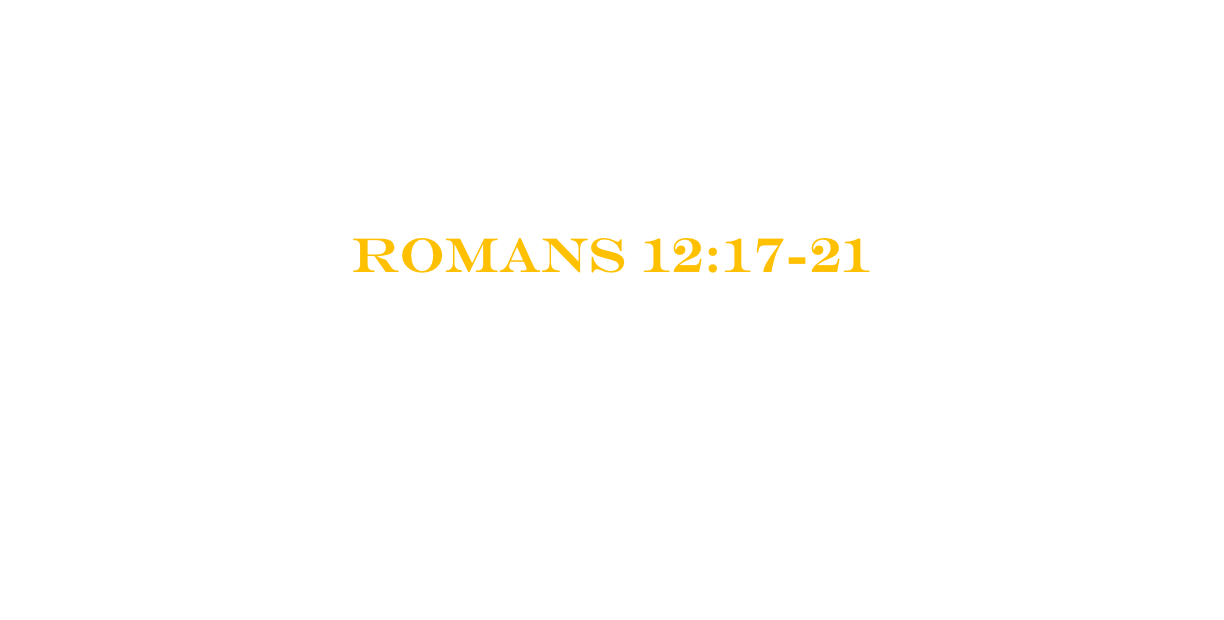 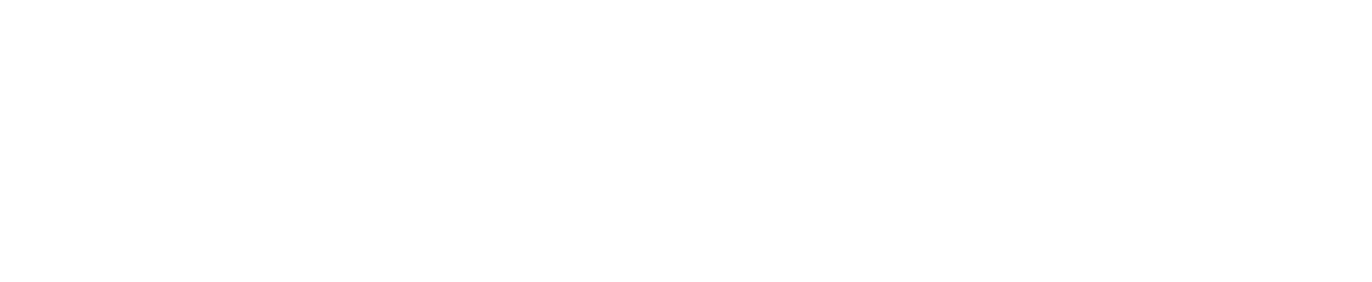 “Have regard” – pronoeō – to consider in advance, i.e. look out for beforehand (actively, by way of maintenance for others; middle voice by way of circumspection for oneself): — provide (for). (STRONG)
Abhor evil and cling to good – Romans 12:9;                                              1 Thessalonians 5:19-22
Repay no one evil for evil but seek peace – Romans 12:18
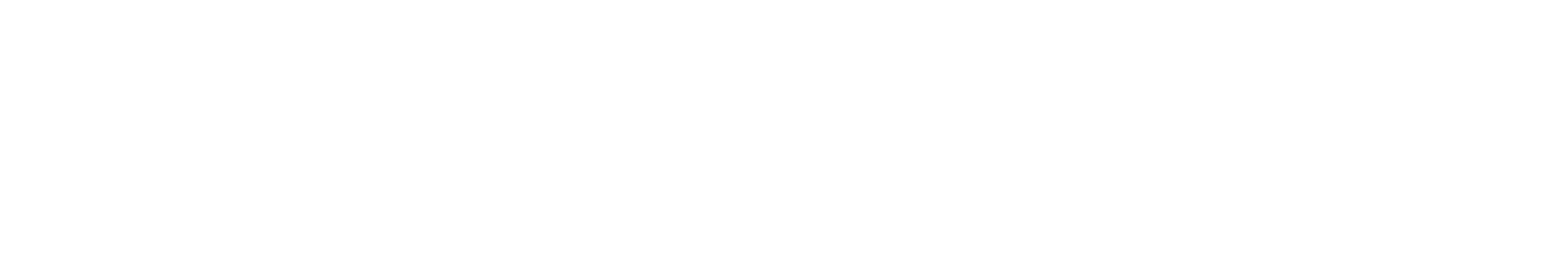 “leave it to the wrath of God” (ESV); “leave room for the wrath of God” (NASB)
Wrath of man does not produce God’s righteousness – James 1:20; Romans 3:5-6
Vengeance belongs to God – Psalm 94
Example of David – 1 Samuel 24:6; 26:9-11
Jesus did not retaliate but committed Himself to God – 1 Peter 2:20-24
Not retaliate, but wait on the Lord – James 5:4-8
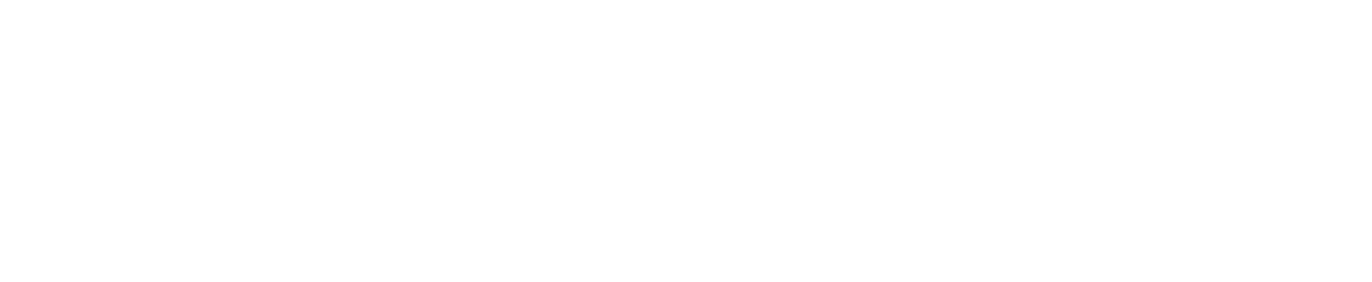 Our goal is to overcome evil – Battle within (Ephesians 6:10-13; Galatians 5:16-17); Battle without (Matthew 5:13-16; Ephesians 5:8-14)
Such was Jesus’ goal, and darkness did not overcome Him – John 1:4-5
Evil is not overcome with evil, but only compounded. It is overcome with good –       Romans 12:20-21
A general principle that applies to countless matters.
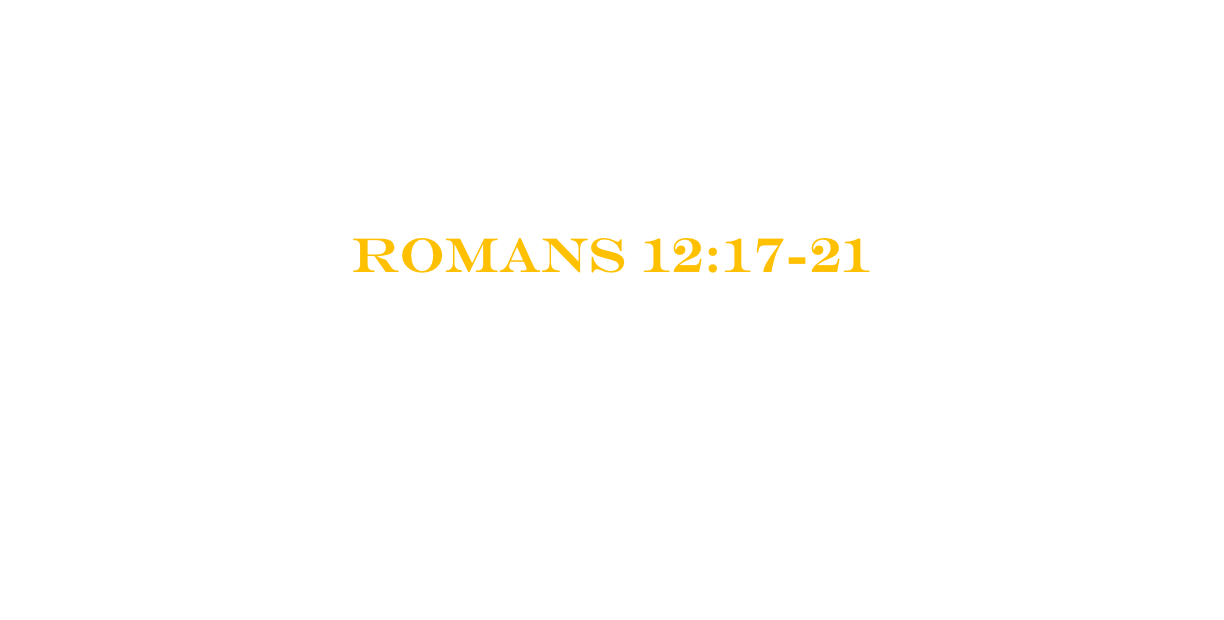